Multivariate Data
3.10
4 credits
AS91582
Multivariate Data
Learning objectives
recognise each part of the analysis phase
Dot plots and box and whisker plots are produced
summary statistics, including the difference between the sample medians, have been calculated.
sample distributions are discussed and compared in context. This includes seeking explanations for features of the data, which have been identified and considering the impact of these on the context or investigative question. Reference to knowledge from the research needs to be included in the discussion.
A formal statistical inference is made by using resampling (bootstrapping) to construct a confidence interval.
Analysis
Dot plots and box and whisker plots are produced
 use inZight
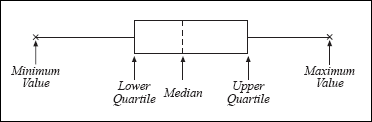 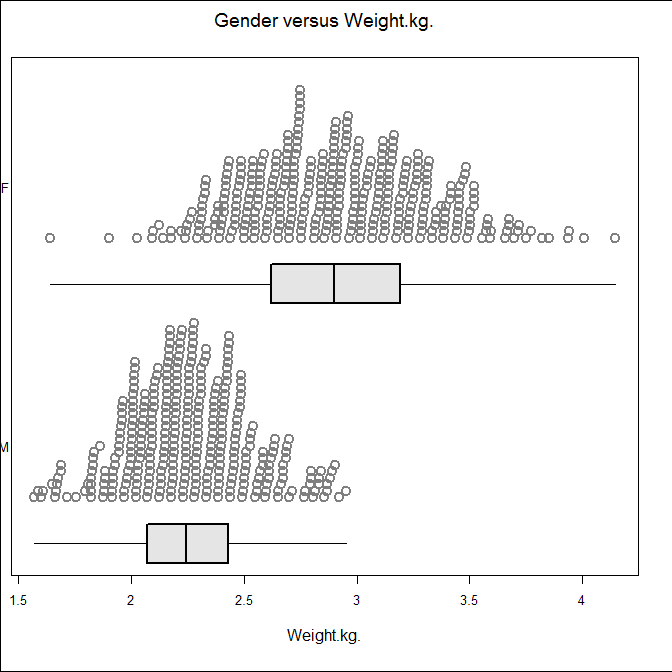 Weight of kiwi birds by Gender
improve the title
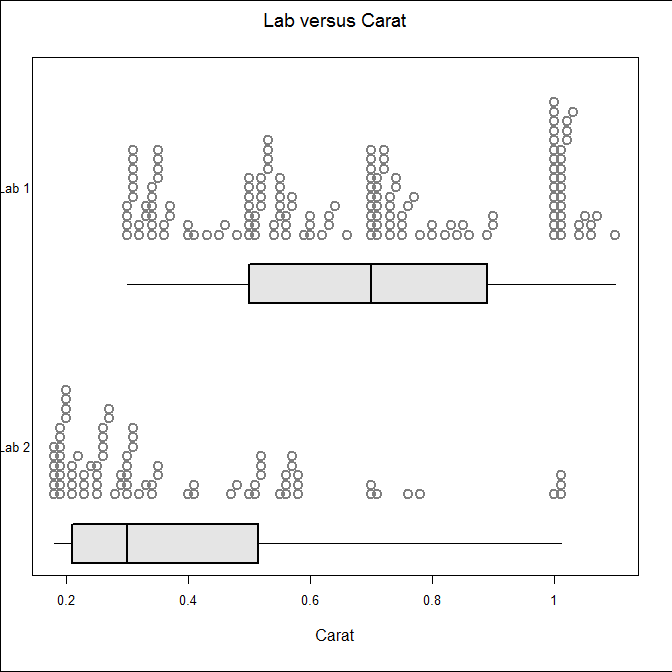 Diamond carat by lab
Box plots are used when comparing data from two different samples because:

 extreme values affect the mean much more than the median
analysis focuses on the box rather than the whiskers
an outlier has a minimal effect on the median
Discussing and compare sample distributions in context
Make it clear you are talking about the sample at this stage
talk about
initial visual impressions
shape
Centre
Spread
Shift/overlap
Unusual features ( gaps, outliers)
so where to go to find out about these!
Sigma textbook  chapter 6 page 127 6.01, 6.02
And for merit: ‘I notice... I expected ... I was surprised that...’
Also consider possible reasons or causes of these features (in the context) (Merit & Excellence)
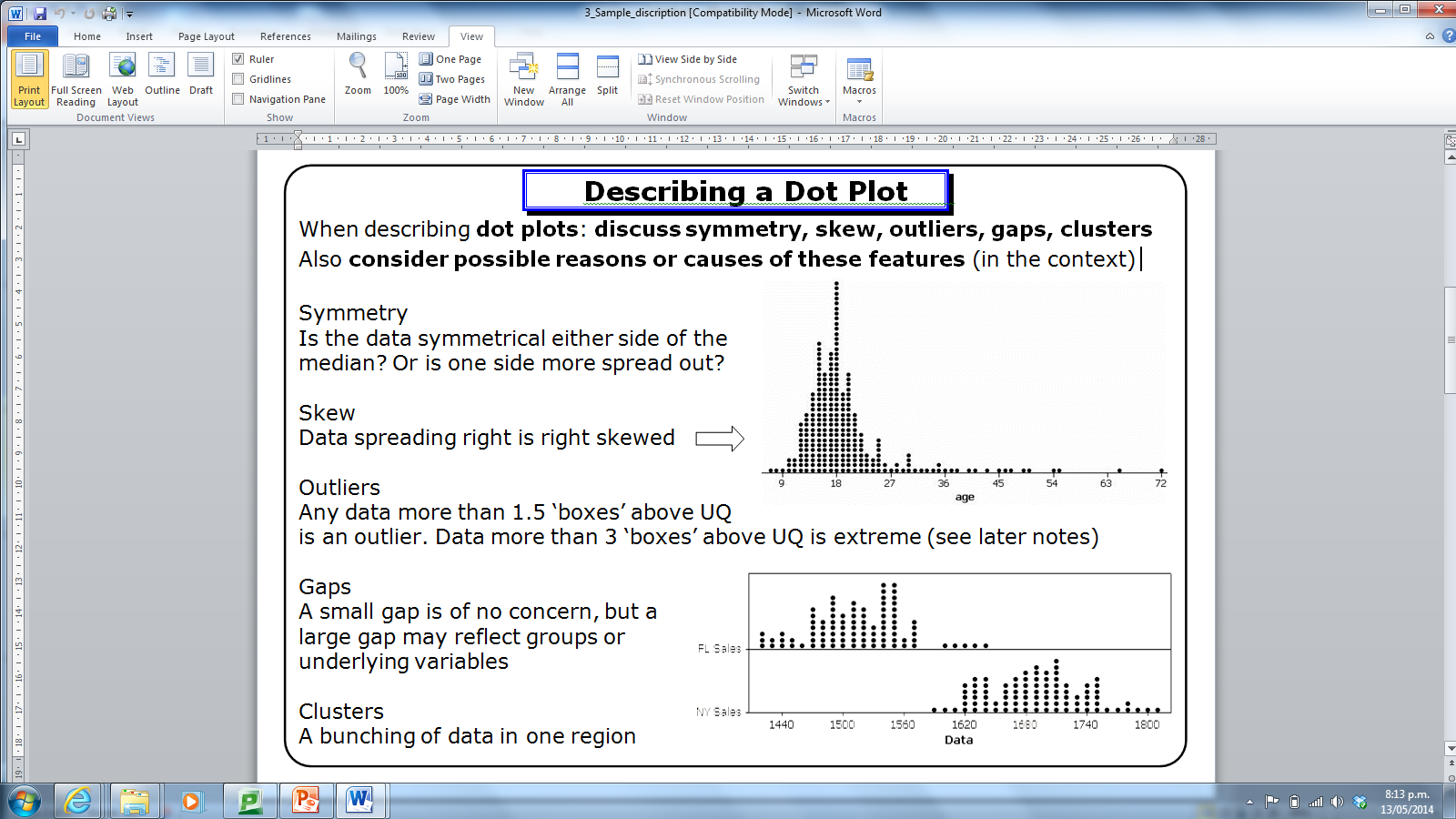 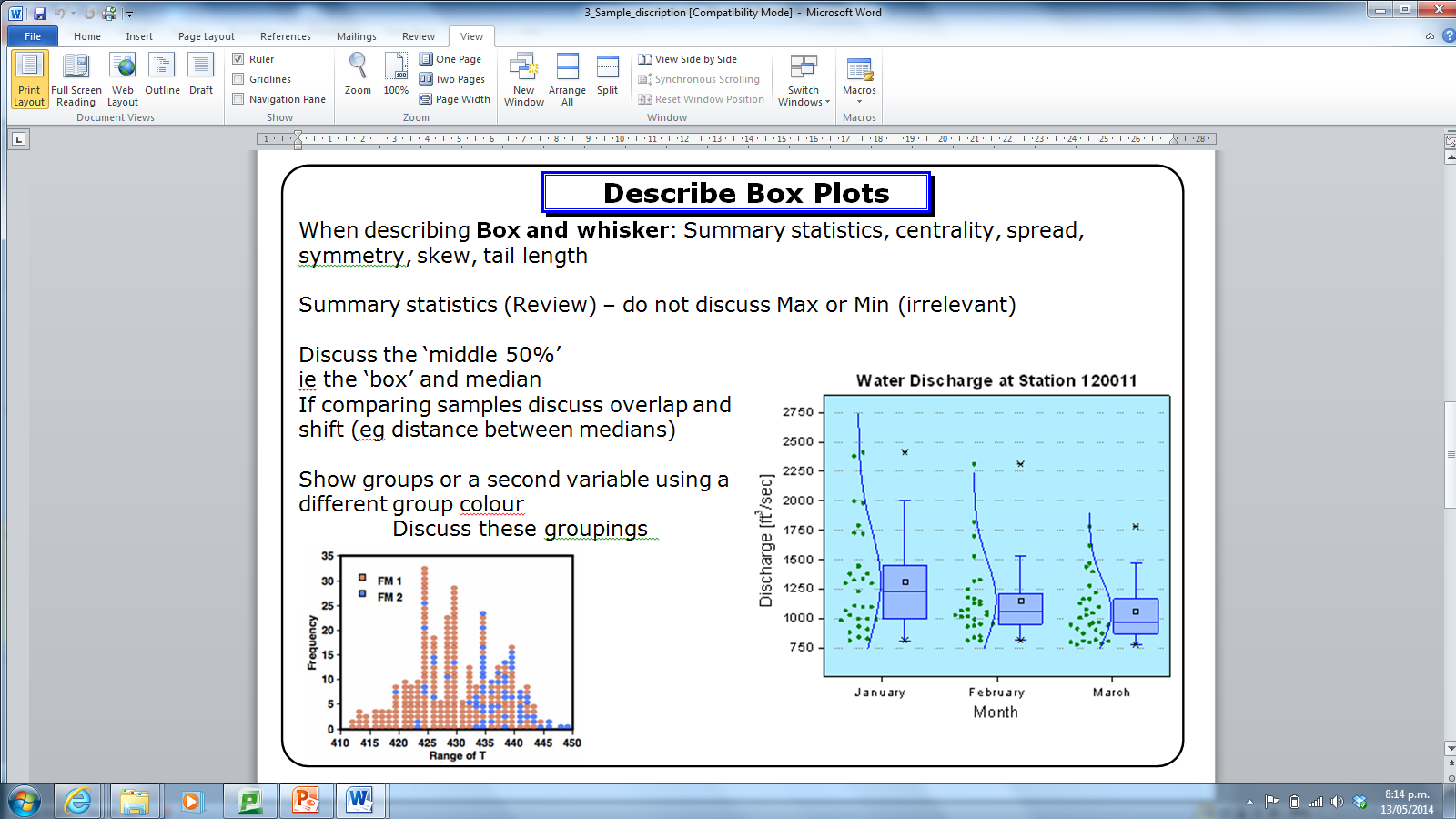 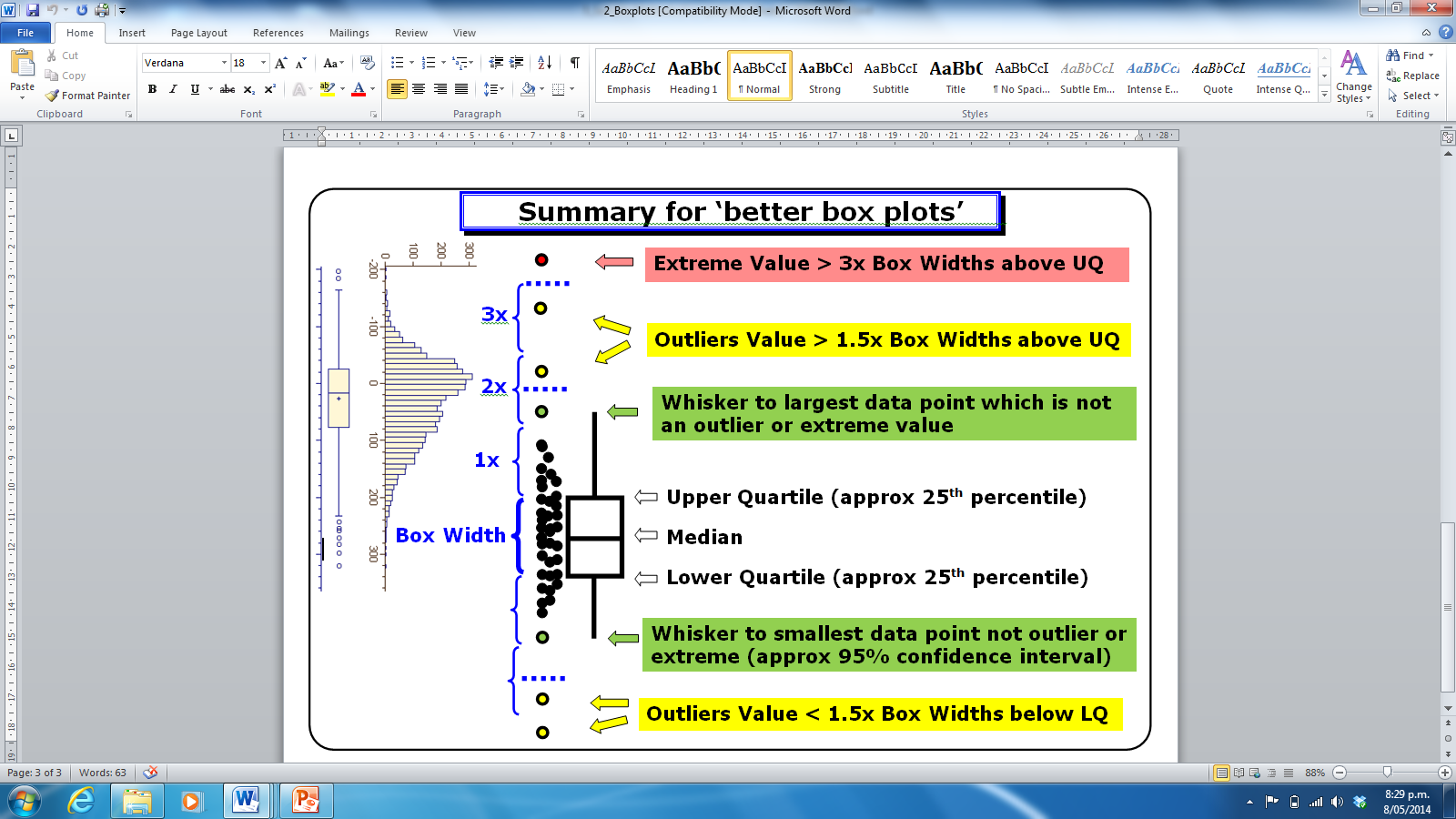 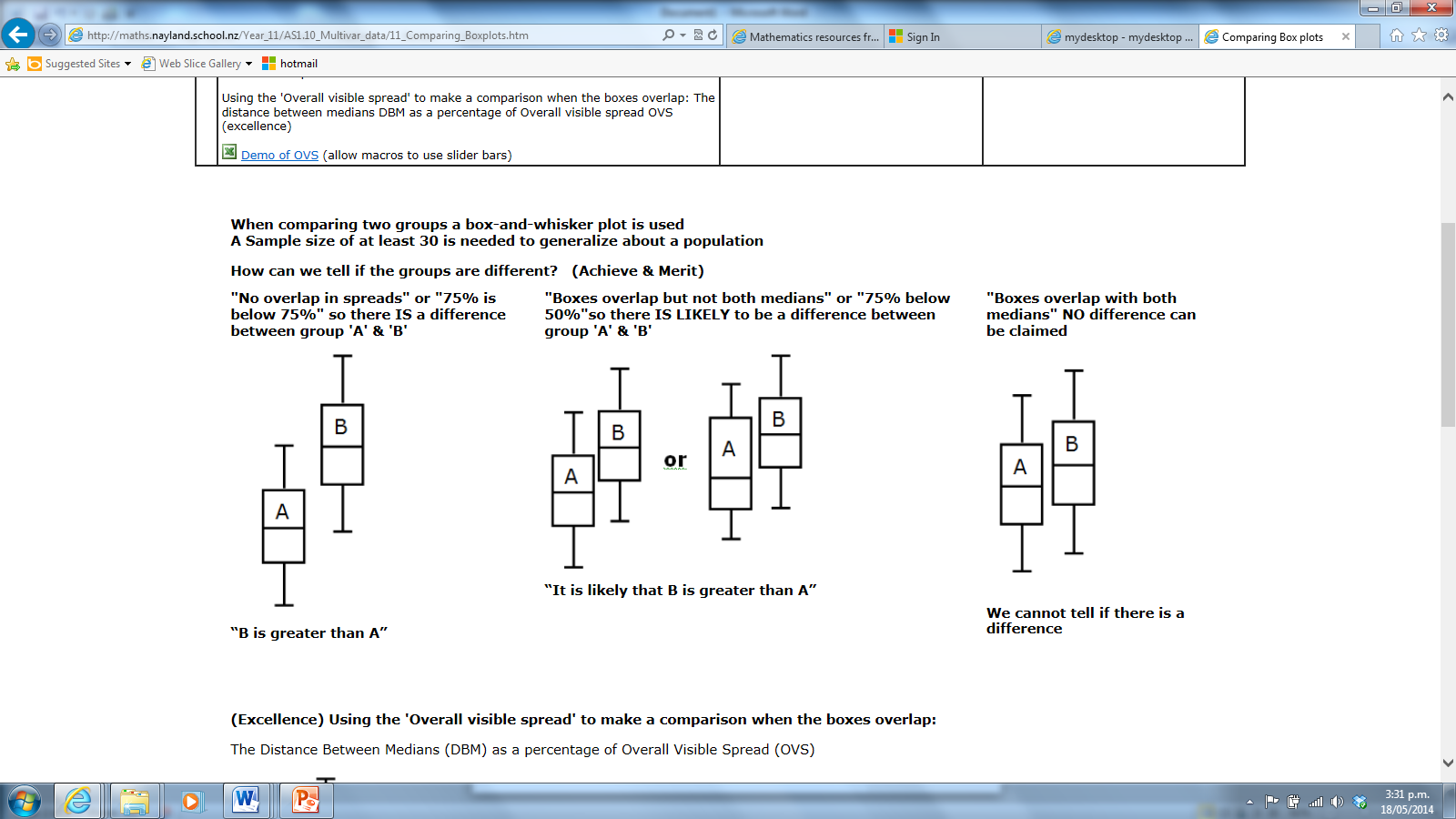 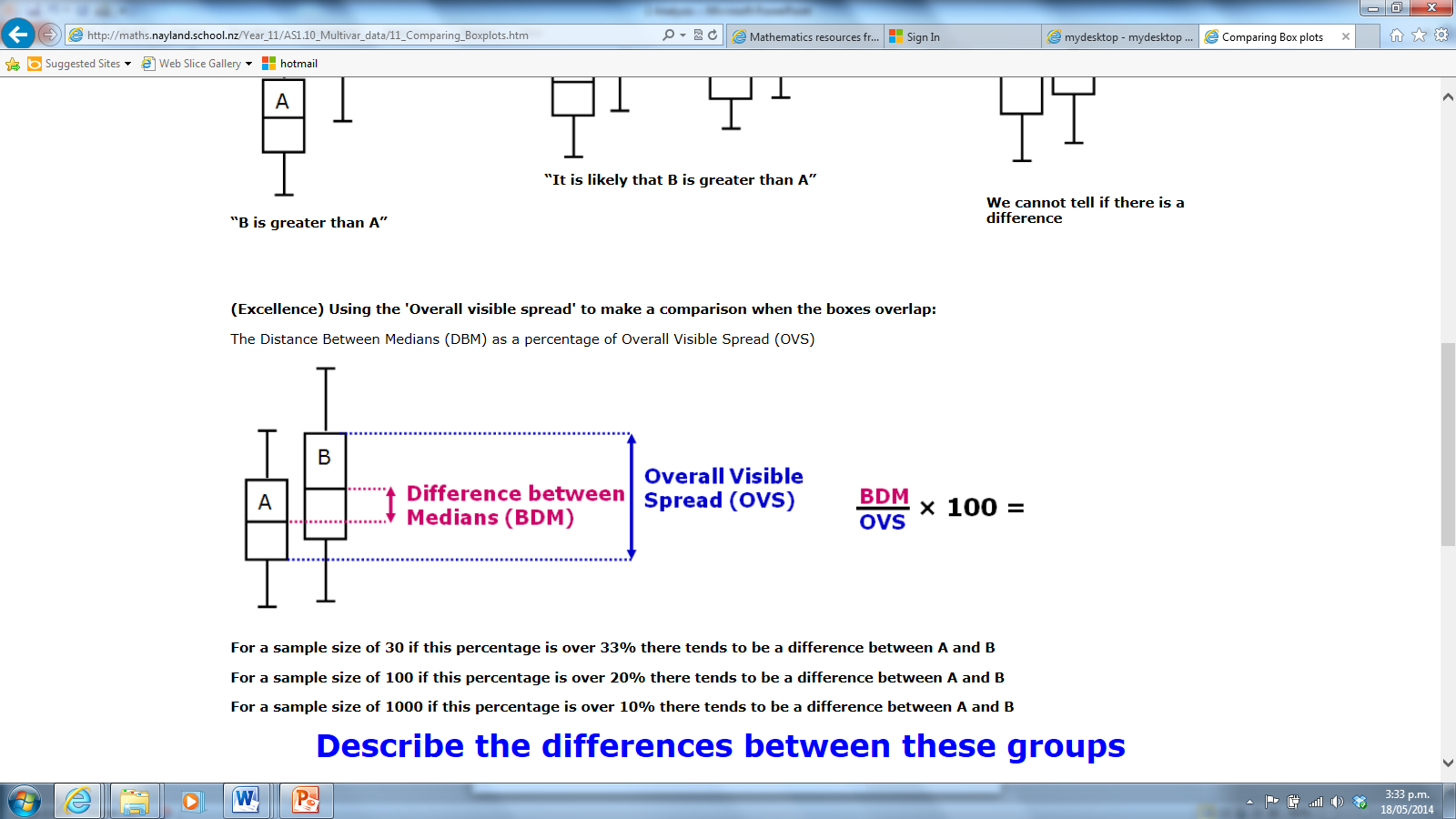 ”Using graphs to explore differences between two groups”

from statslc fits here along with the quiz on their website